Giving Has Never Been Easier.
You can now give from any of your stored digital wallets from your phone!
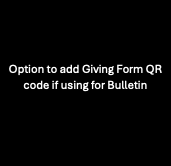 Insert Giving Url Here.